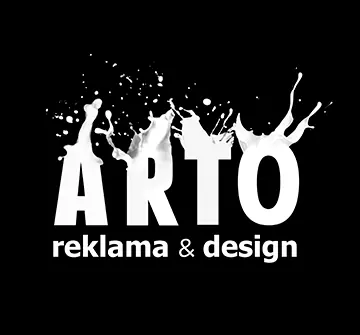 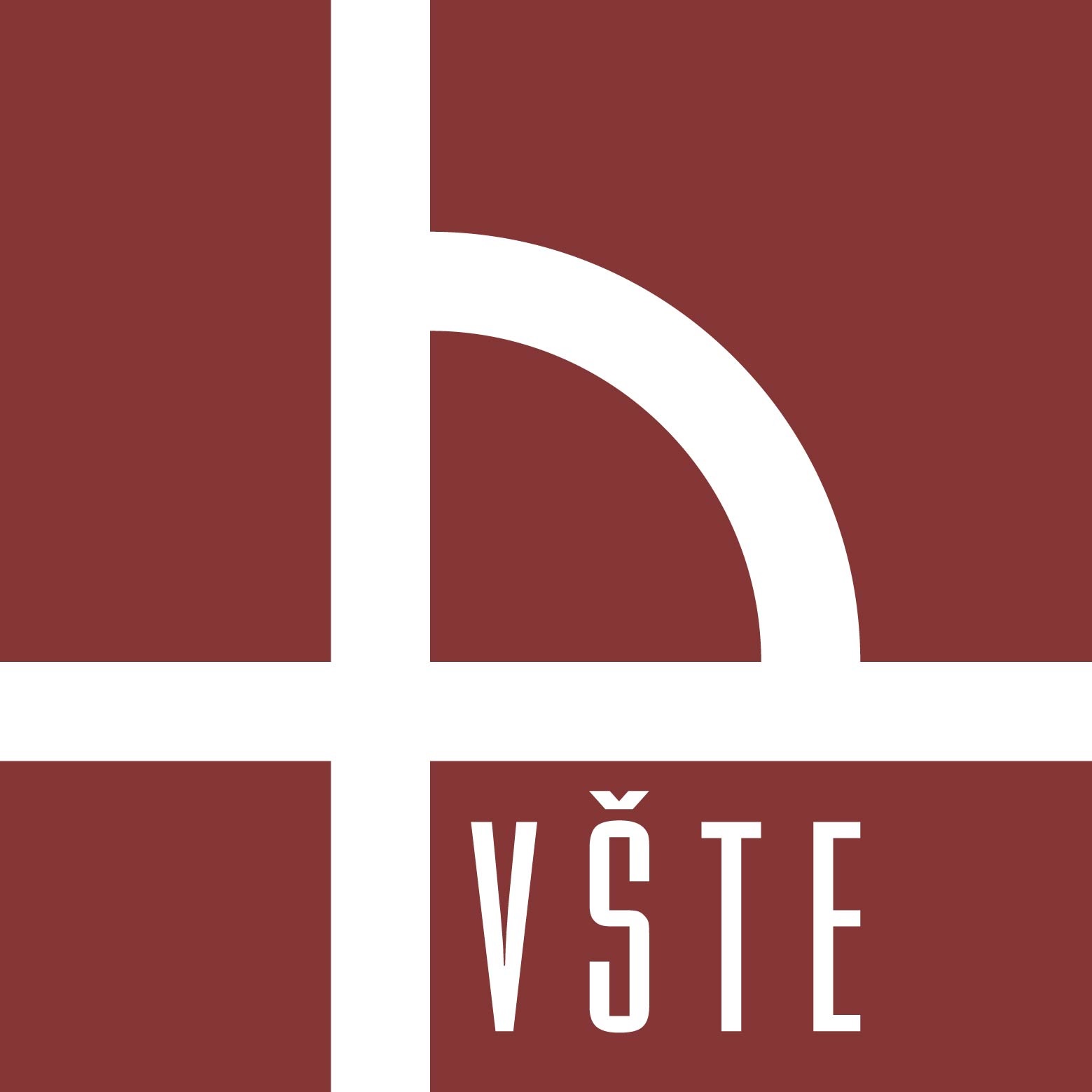 ODBORNÁ PRAXE
Dominika Češková
Řízení lidských zdrojů, 6. semestr
ARTO DESIGN, s.r.o.
Reklamní firma                                                     b) Logo a firemní identita
Zajištění od návrhu až po realizaci
Služby:
a) Grafika & branding
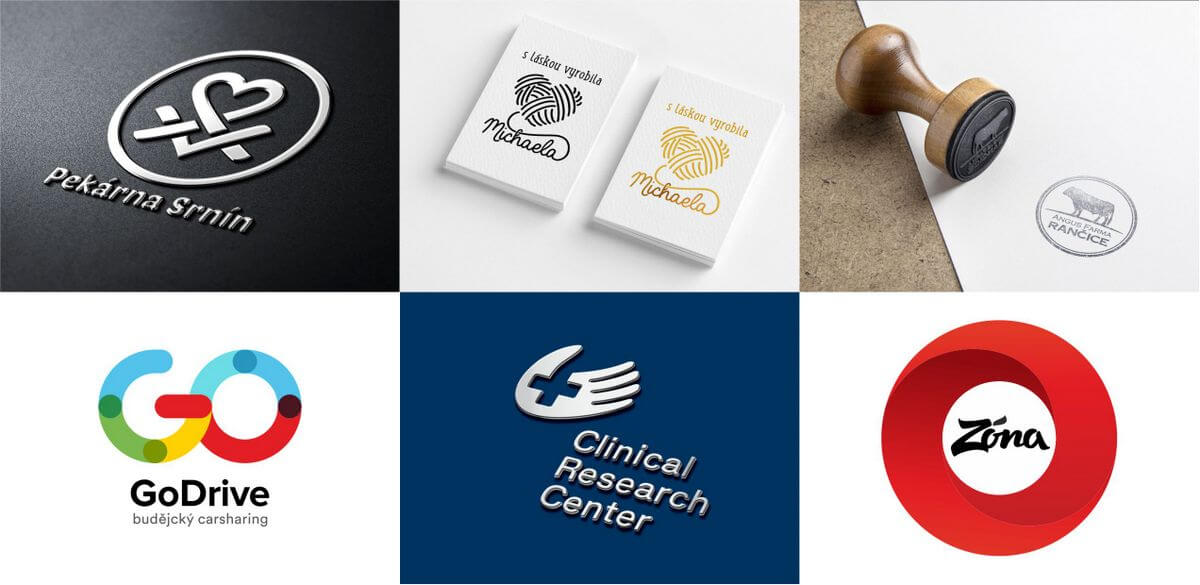 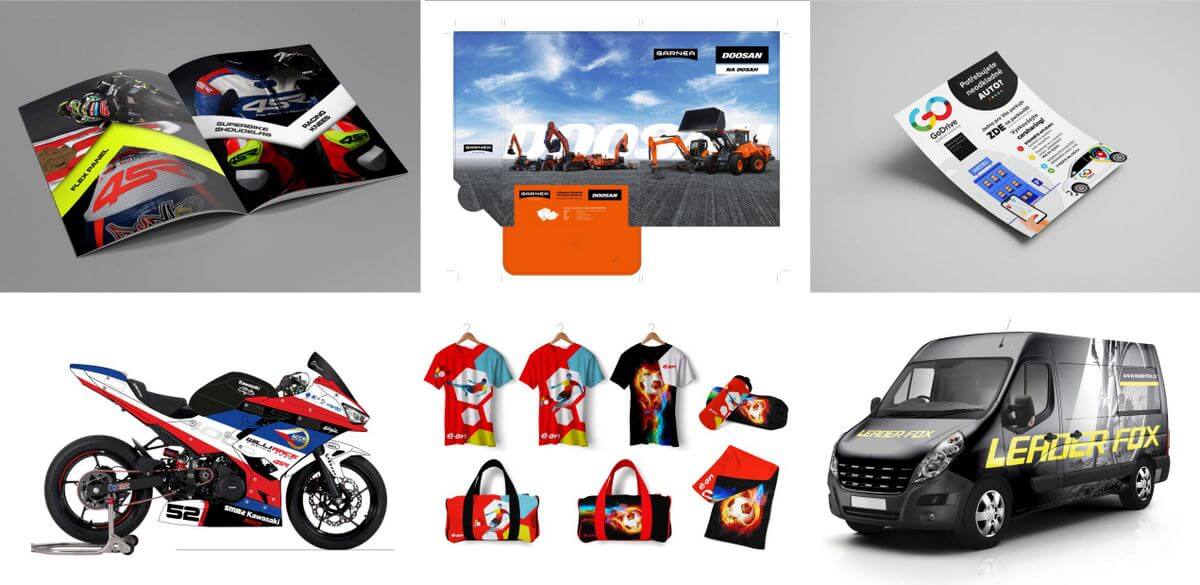 c) Tisk reklamních materiálů                                d) Malby reklam






- Další poskytované služby: reklamní předměty, reklamy na textil, vlajky a muší křídla, 3D loga, orientační systémy, světelná reklama, prezentační a výstavní systémy
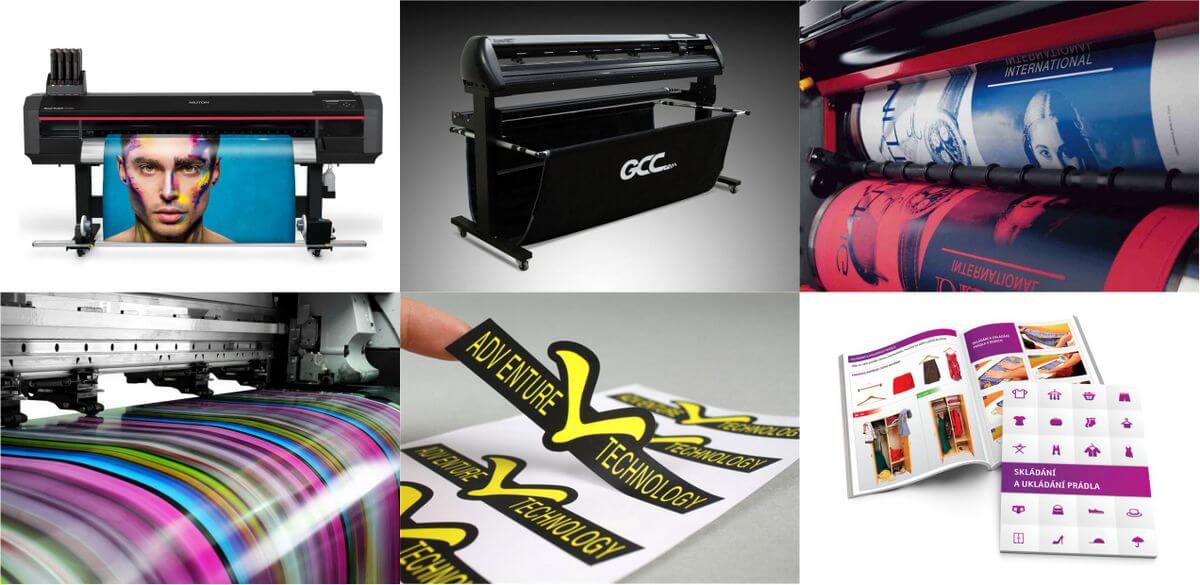 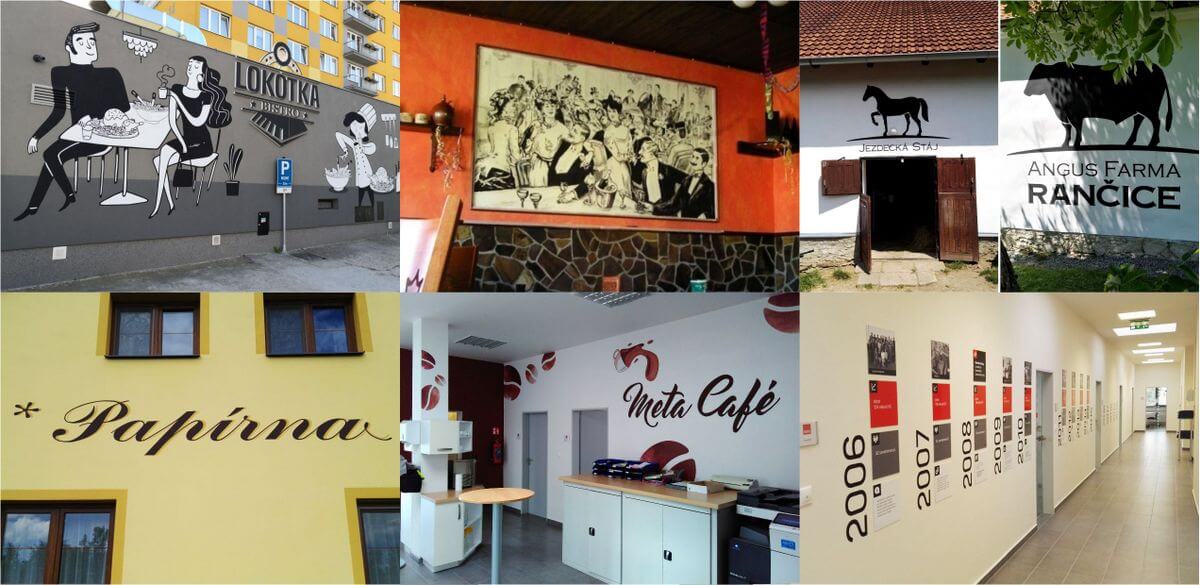 1) Oblast získávání, přijímání a výběr zaměstnanců a adaptace zaměstnanců a adaptace zaměstnanců
Samotný proces získávání zaměstnanců
Zapisování do programu Pohoda Mini
Vytváření pracovního inzerátu 
Vytvoření firemního profilu na LinkedIn
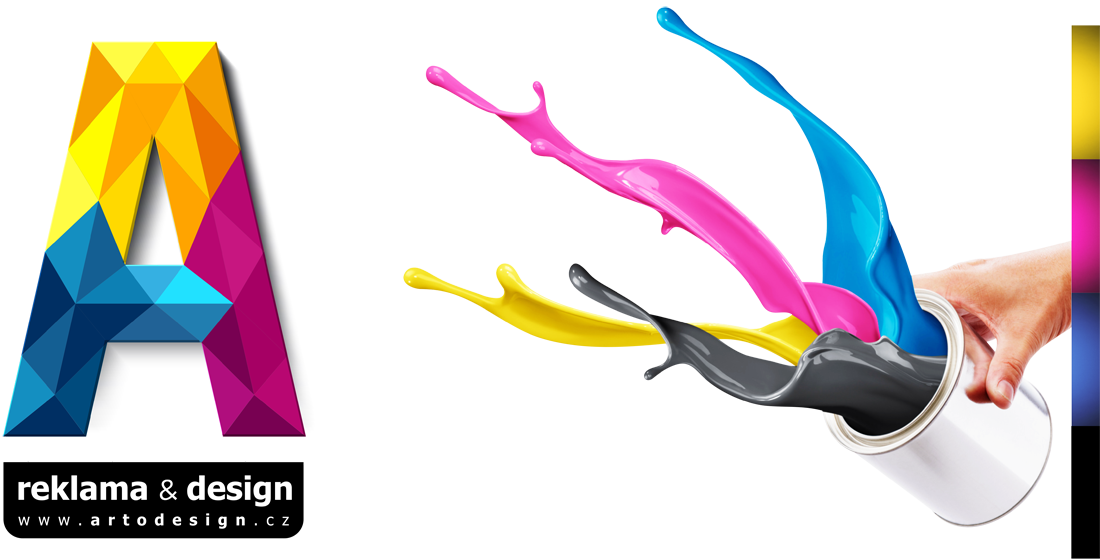 2) Hodnocení pracovního výkonu zaměstnanců, motivace a odměňování zaměstnanců
Probíhá průběžně
Komunikace a zpětná vazba
Spokojený zákazník
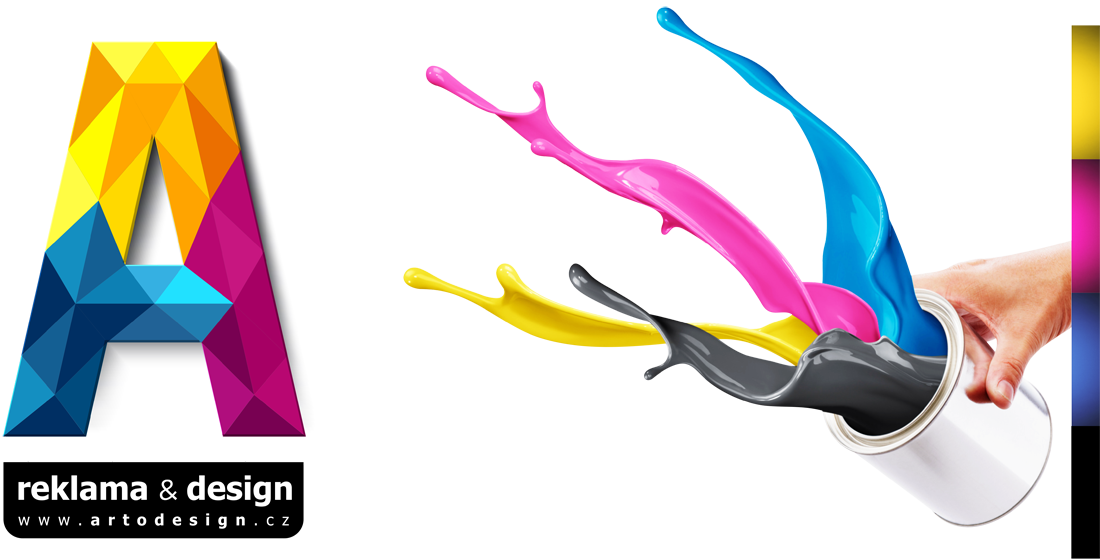 3) OBLAST PODNIKOVÉ KULTURY VČETNĚ ETICKÉHO ŘÍZENÍ, ZÁSADY KOMUNIKACE, TVORBY TÝMU
Komunikace
Výjezdy za zákazníky
Realizace zakázek
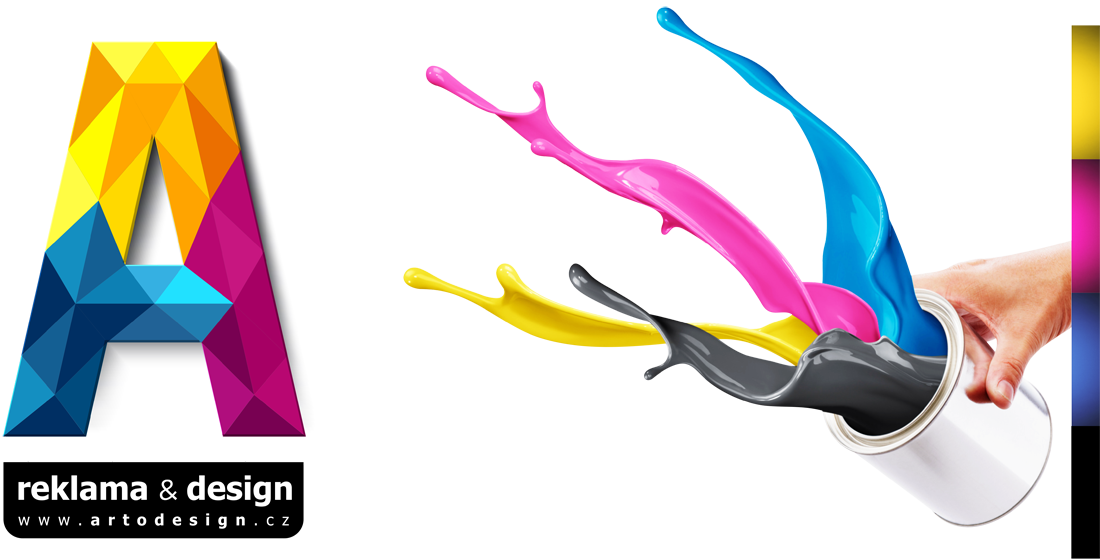 4) TVORBA A VEDENÍ PERSONÁLNÍ AGENDY VČETNĚ PŘÍSLUŠNÉ LEGISLATIVY
Ověření znalostí z hodin Personální agendy
Vyplňování formulářů po přijetí nového zaměstnance
Samostatné úkoly
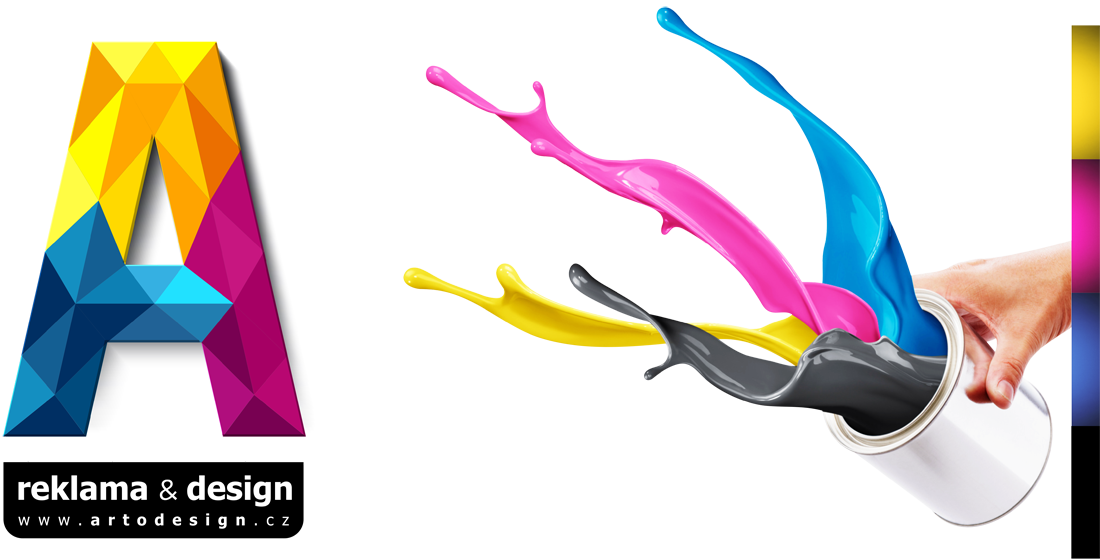 5) Agenda spojená s komunikací s příslušnými orgány státní a veřejné správy v oblasti hr
Vyplňování formulářů ohledně OSSZ, ZP a FÚ
Ukončení neschopenky
Ukončení pracovního poměru
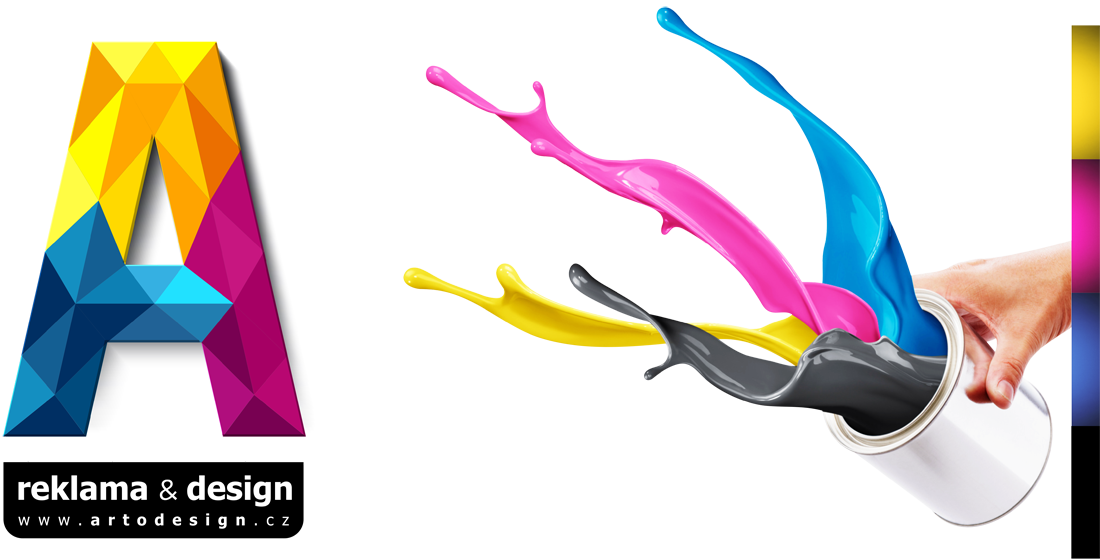 PŘÍNOS A ZHODNOCENÍ ODBORNÉ PRAXE
Nové pracovní zkušenosti 
Utvrzení mé budoucí práce
Nabídka další pracovní spolupráce
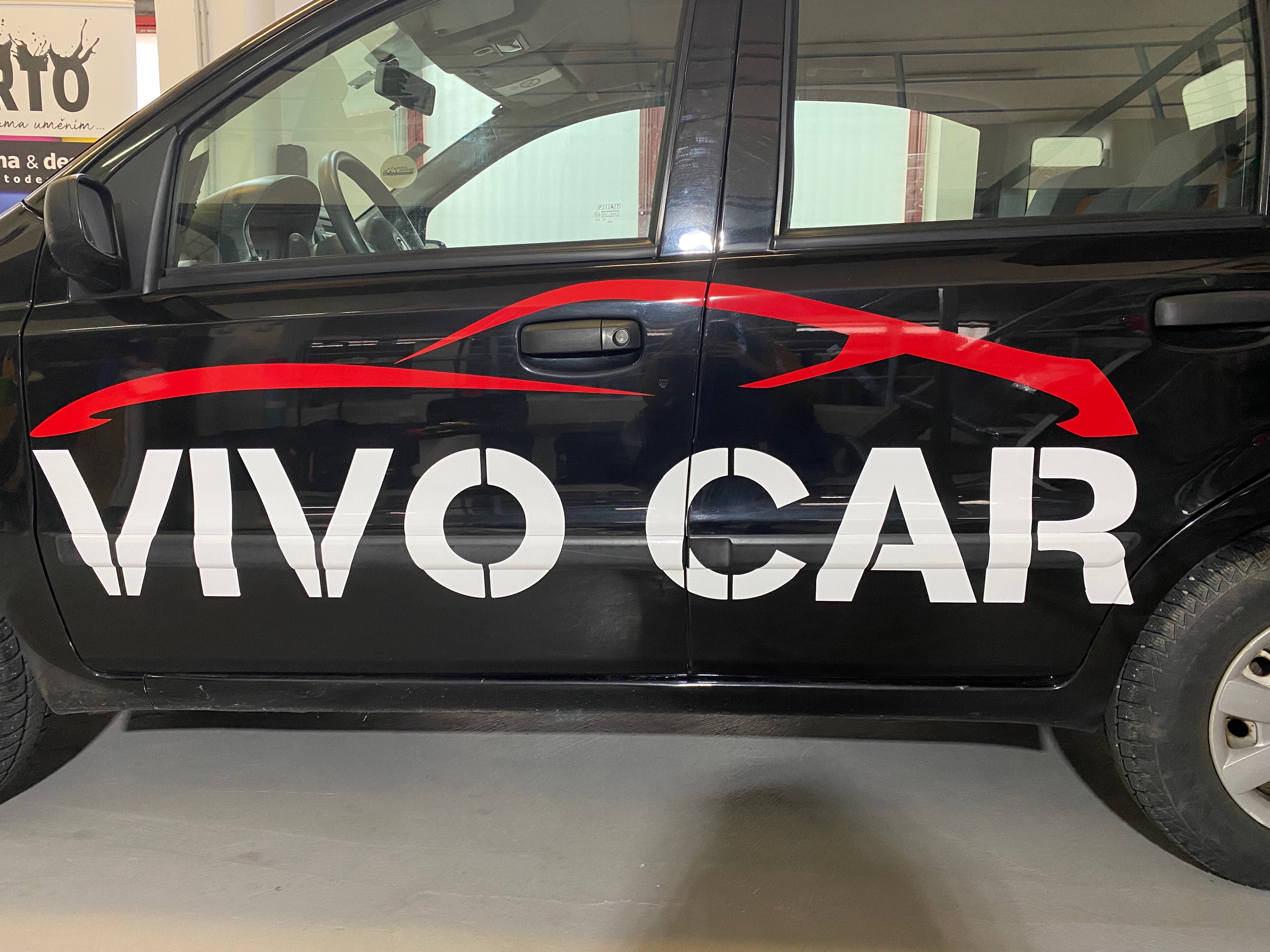 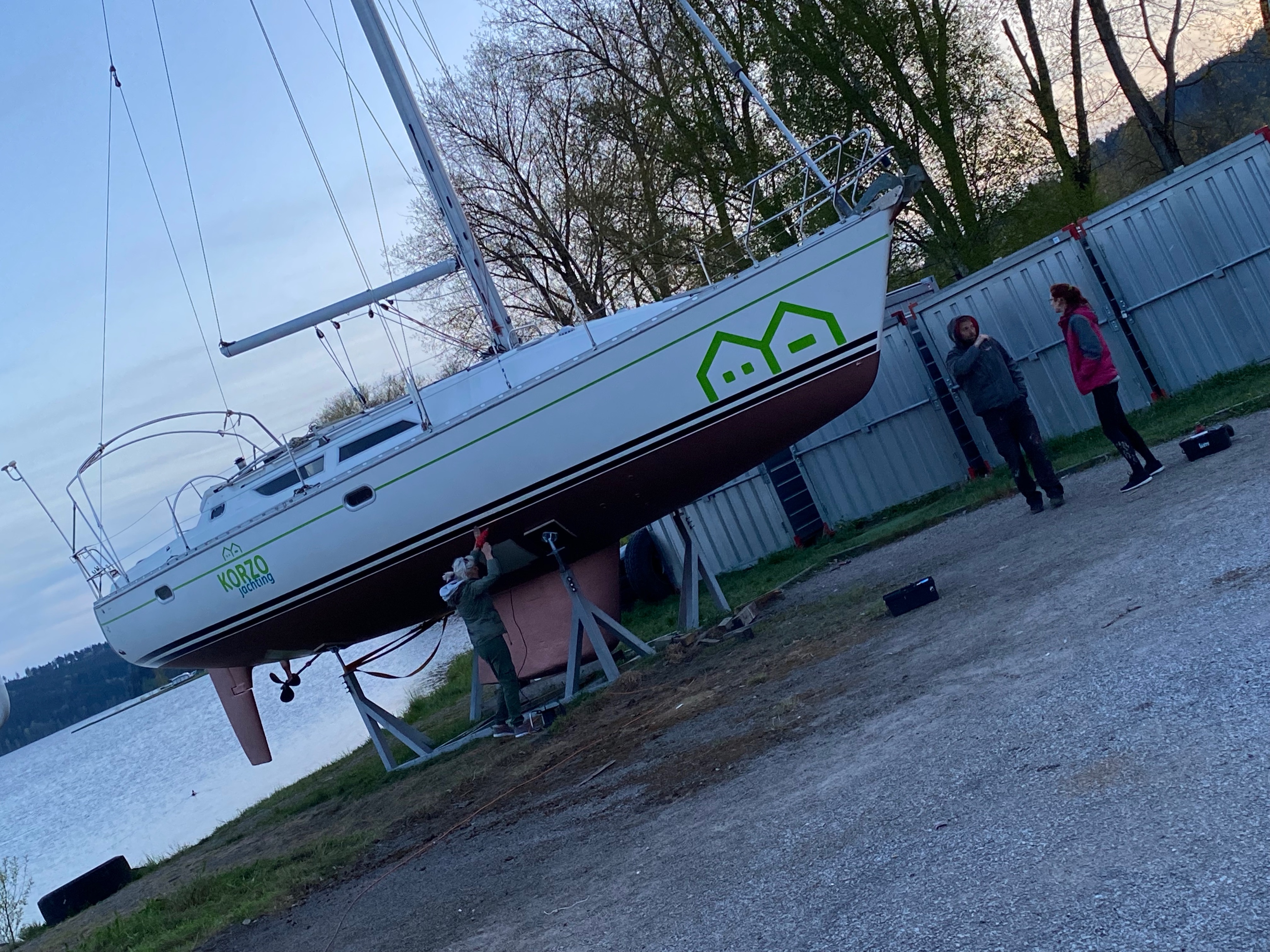 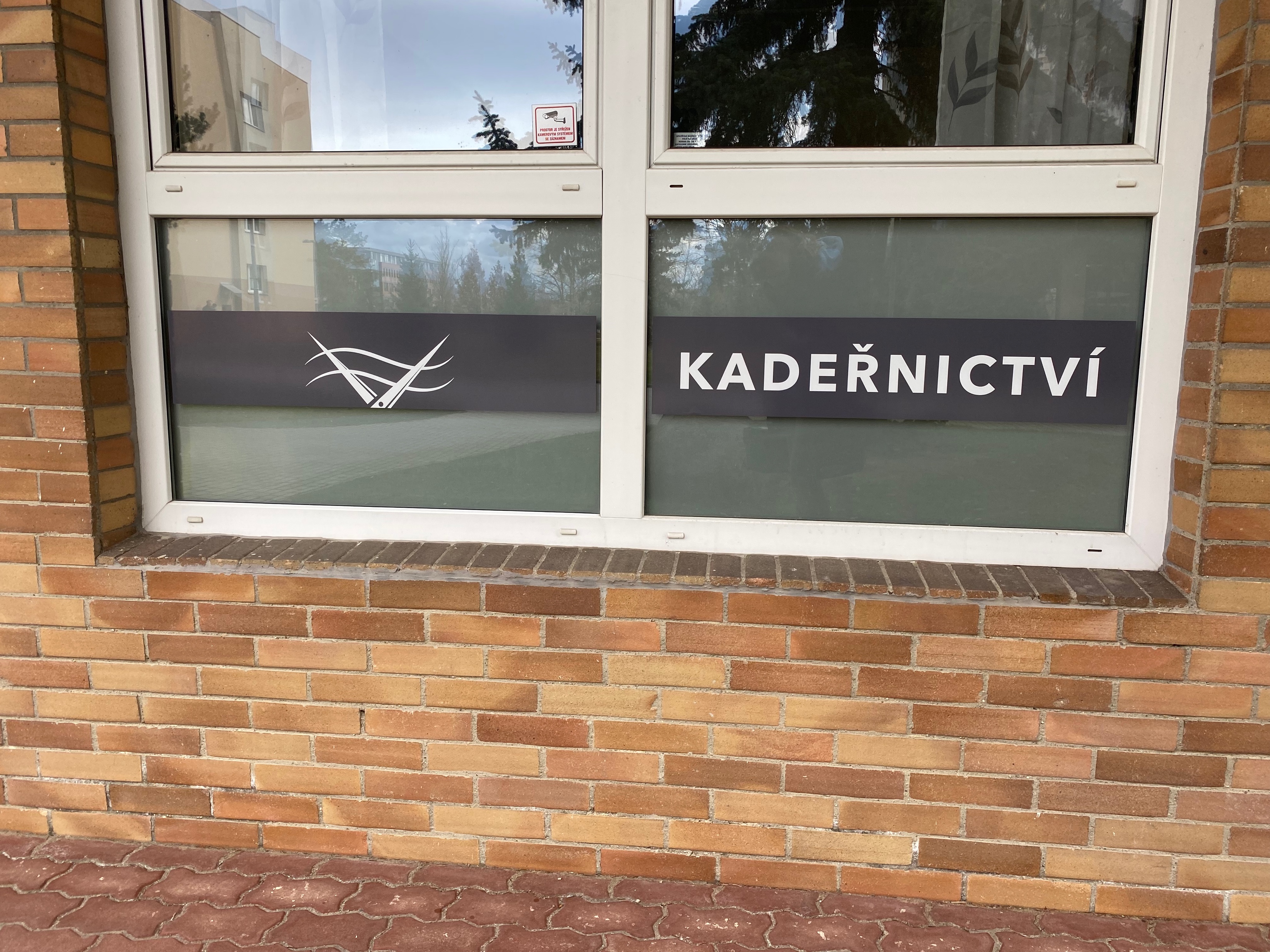 DĚKUJI VÁM ZA POZORNOST 
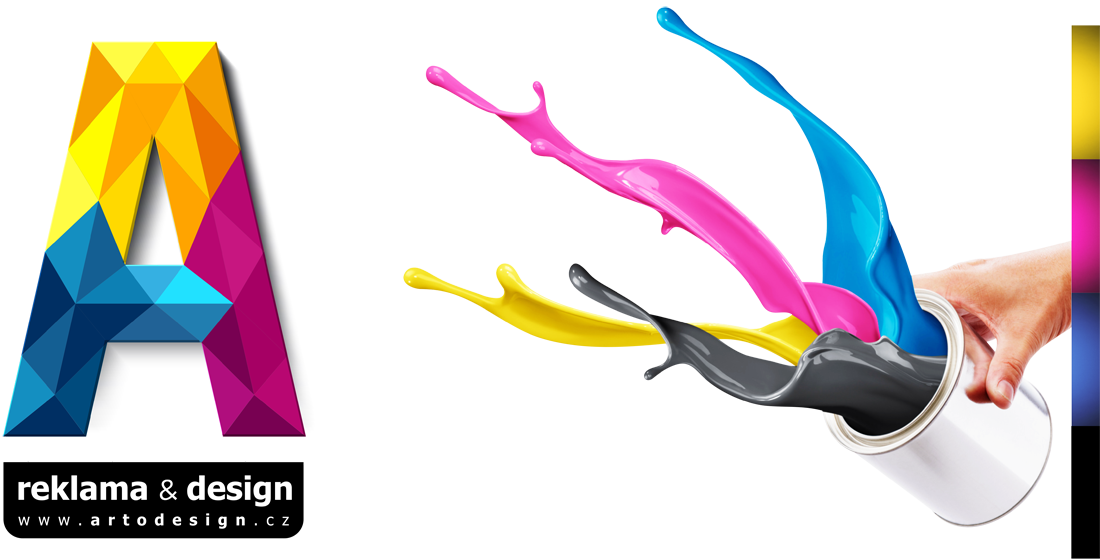